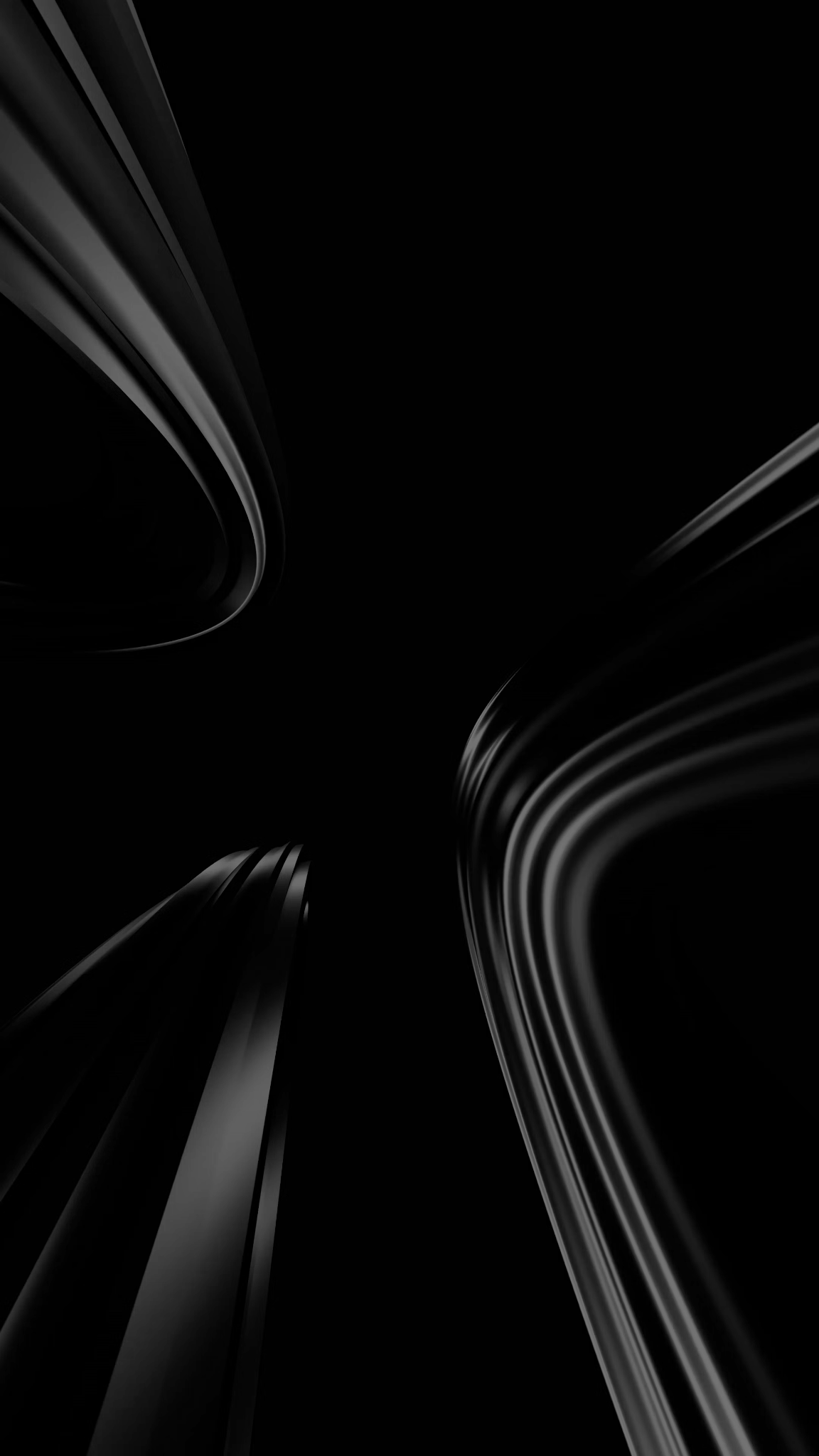 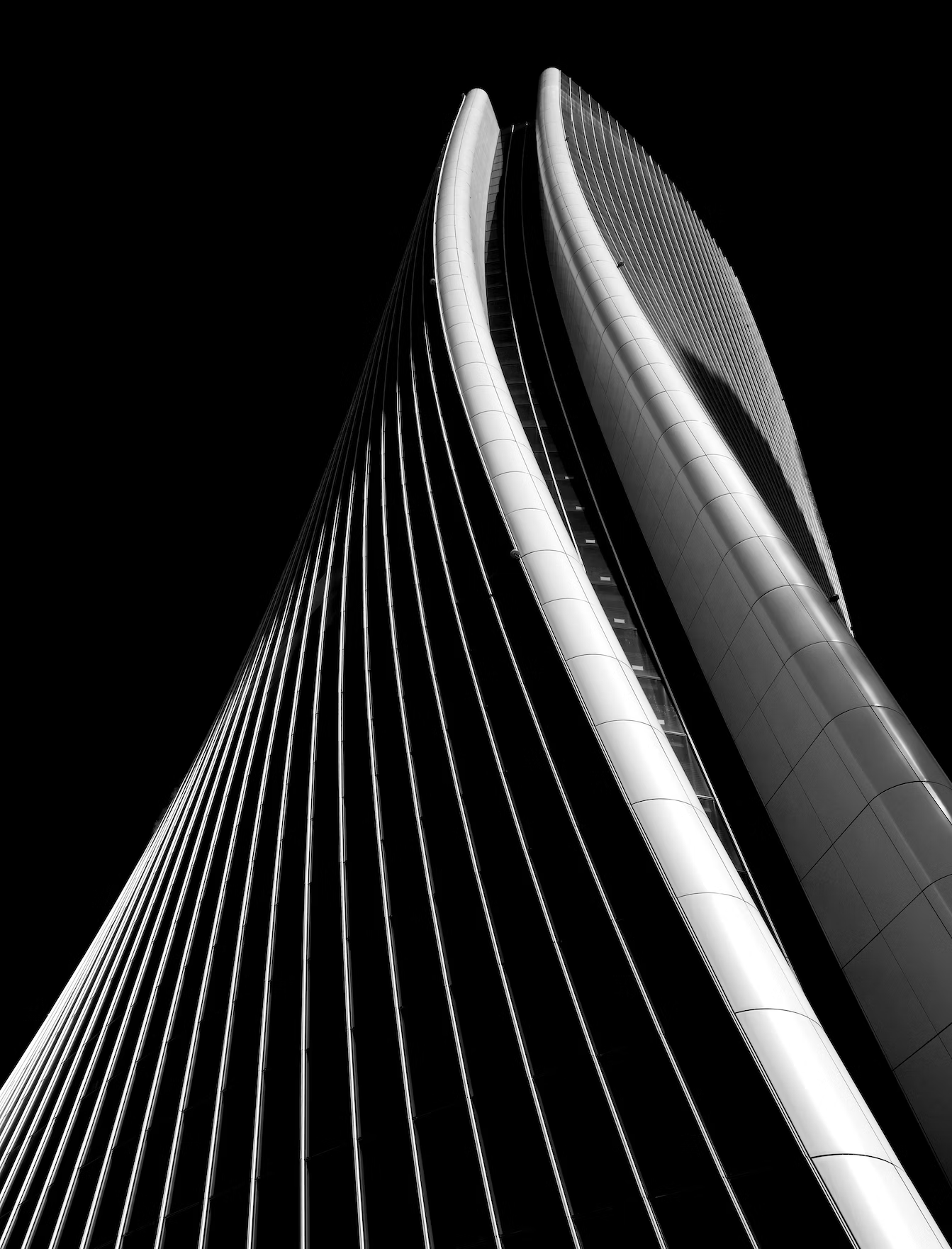 2 Feb, 2025
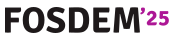 Matthew Topol
Apache Arrow: The Great Library Unifier
Voltron Data, Inc. Confidential and Proprietary
I Have A Confession To Make
AI/ML is NOT my expertise….
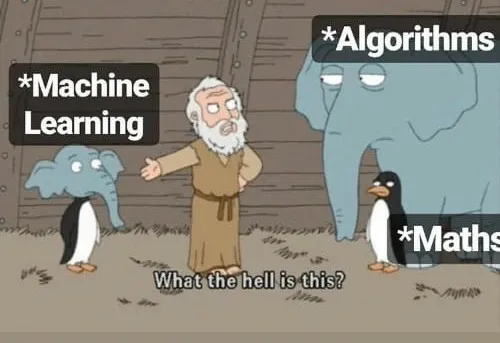 My (unsophisticated) take on ML
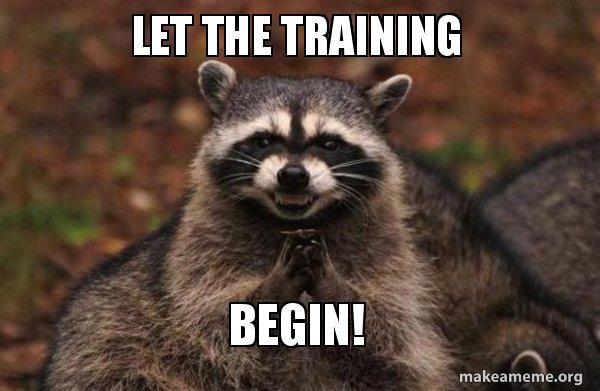 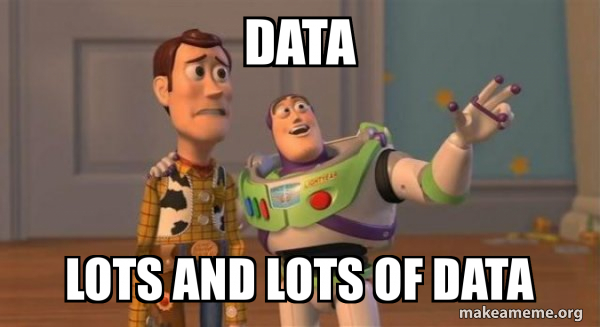 Magic Math??
Production Service
Libraries, tools, utilities, oh my!
01
02
03
Model Formats
Libraries
Data Sources
ONNX
JAR
PKI
GGUF
TensorFlow
PyTorch
Llama.cpp
RAPIDS
CNTK
JAX
HuggingFace
DataFrames
Feature Stores
Spark/Hive
Dataset Libraries
Parquet Files
CSVs
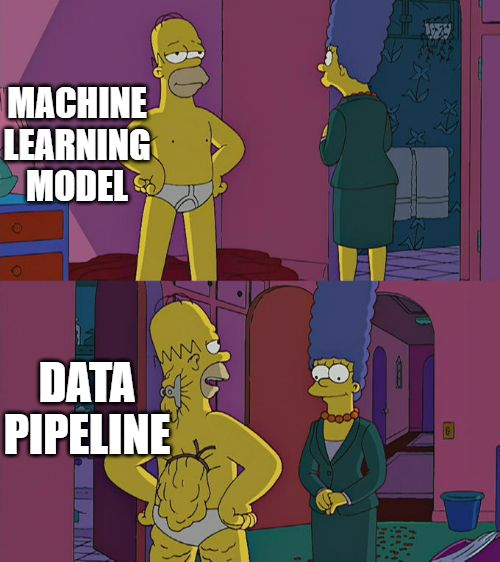 Potentially Controversial Opinion
Looking from a Data Pipeline perspective
Layers of processing and communication
Usually passed as tensors…
Layer 1
Layer 2
Preprocessing
Input
…
Postprocessing
Prediction
Layer n
Output
[Speaker Notes: After reading through tons of tutorials, examples, published OSS, the biggest constant is layers of processing]
Pros and Cons
What functions are available?

cudf, TensorFlow, PyTorch, JAX, all have different benefits and drawbacks
Transformers available through HuggingFace

Cost of linking libraries together

Copying data because of incompatible layouts
Copying data between devices
Integrating UDFs

The new upstarts! (Many consolidating around Arrow)

Bauplan
LanceDB
GoodData
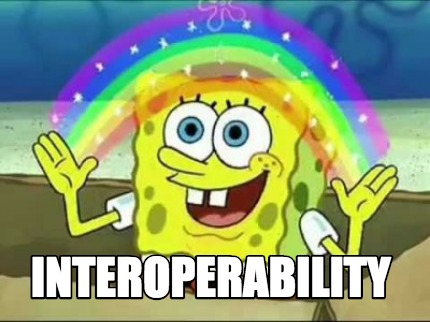 The point is
How is it done currently?
Common serialization and conversion

numpy
pandas
cupy
dlpack

Intermediate and cache files

Parquet
CSV
JSON
HDF5
Unnecessary Copying Slows You Down
What is Apache Arrow?
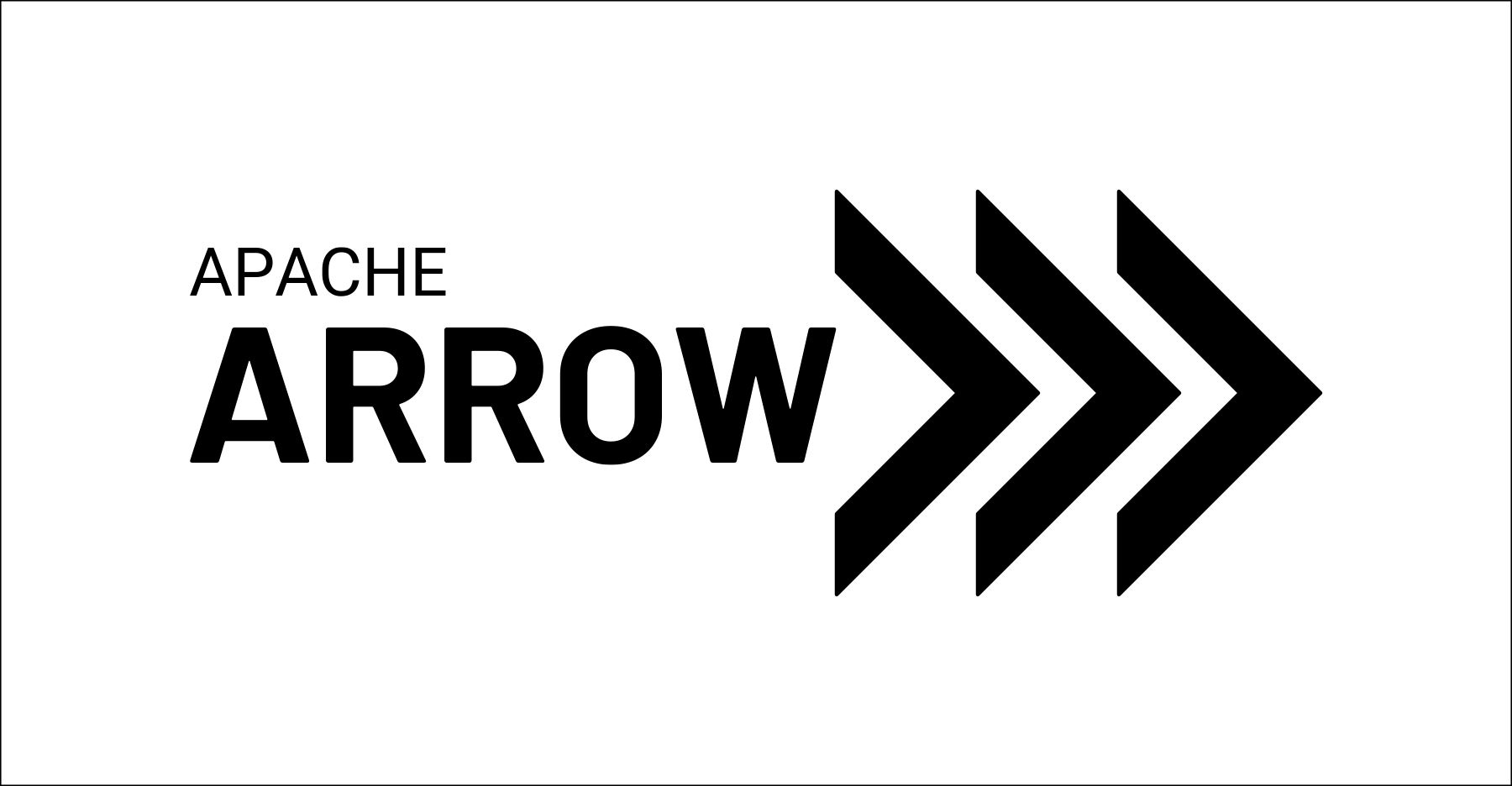 A Quick Primer on
https://arrow.apache.org
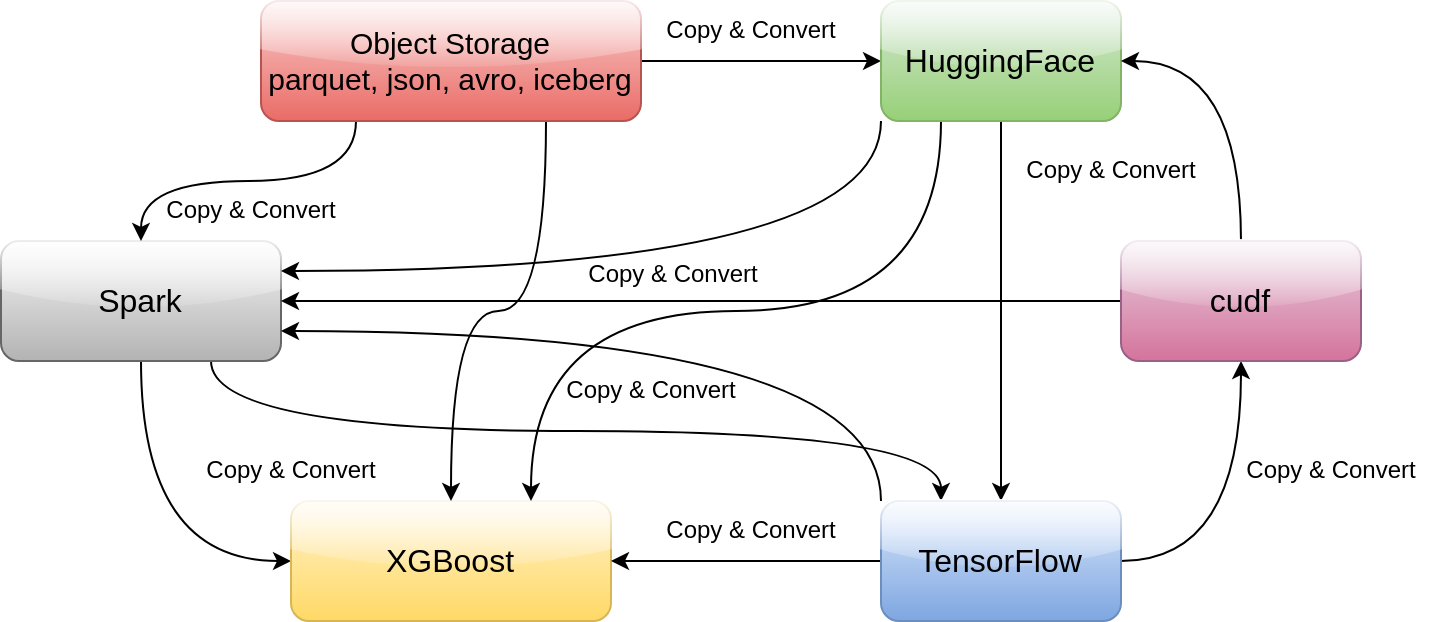 Polyglot!
Implementations in many languages:
Go, C++, Rust, Python, R, Java, Julia, MATLAB, Ruby, JavaScript, and more…
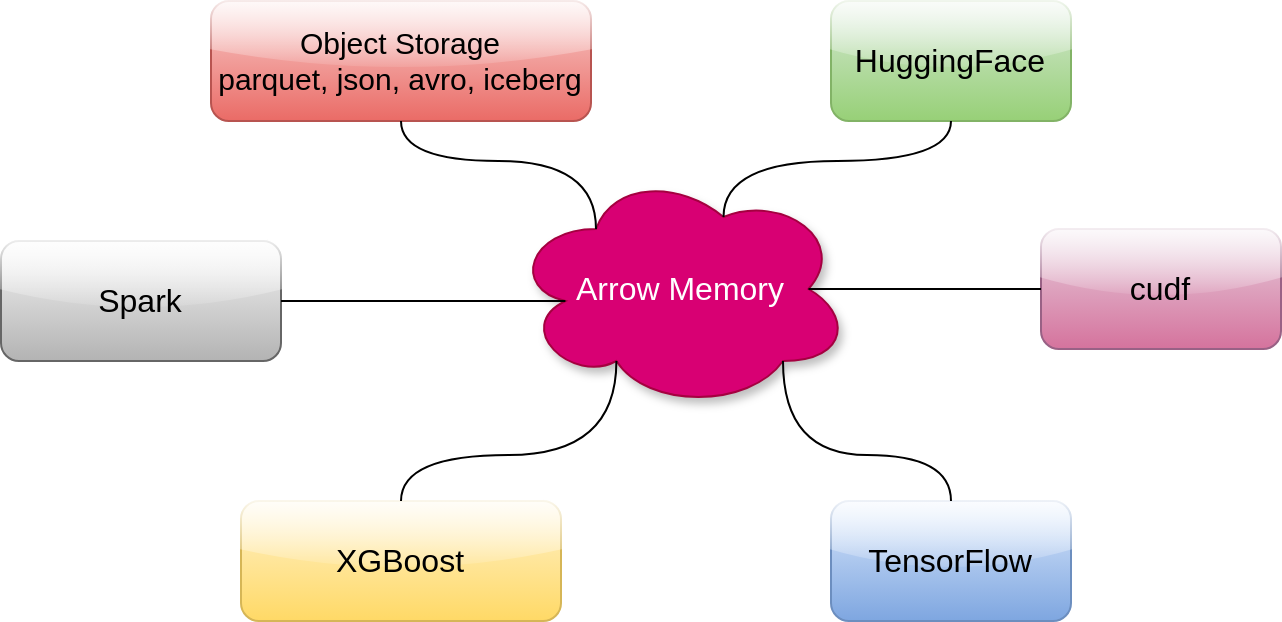 High Performance, In-Memory Columnar Format
No data serialization / deserialization required!
Chances are, you’re already benefiting
Arrow is already heavily used in the background of many popular libraries…
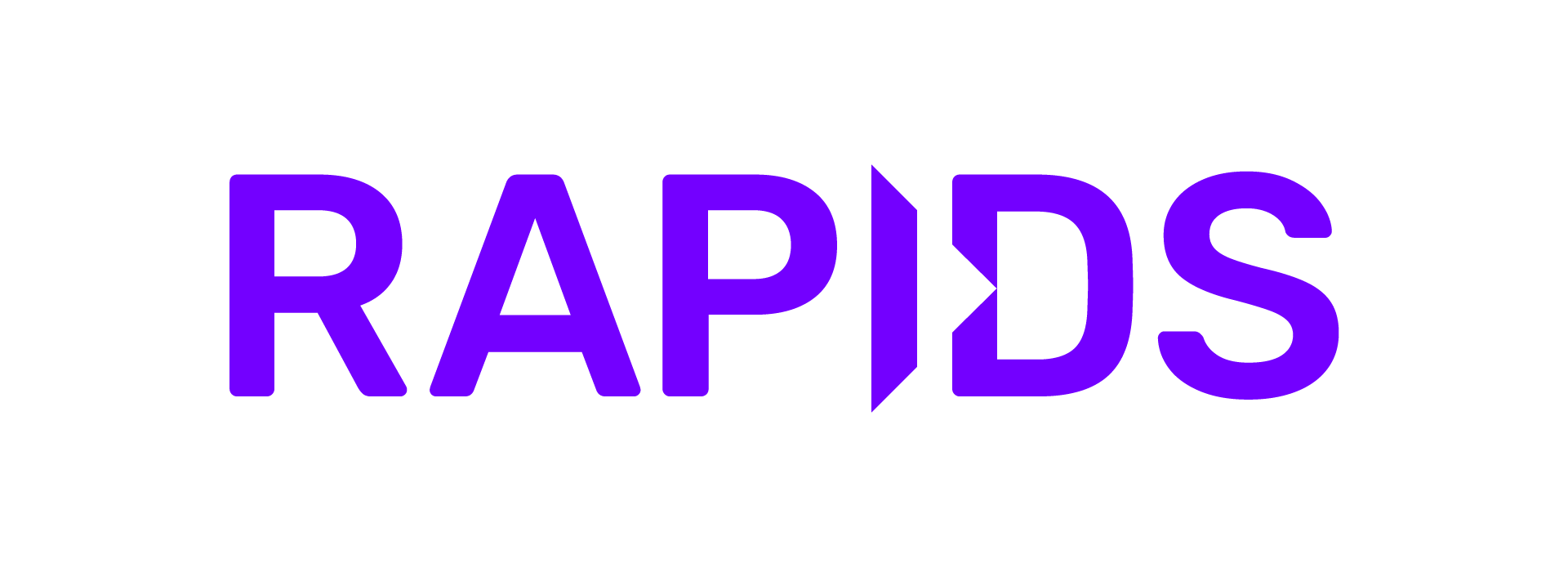 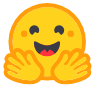 Nvidia
Polars, pandas
HuggingFace
Compute
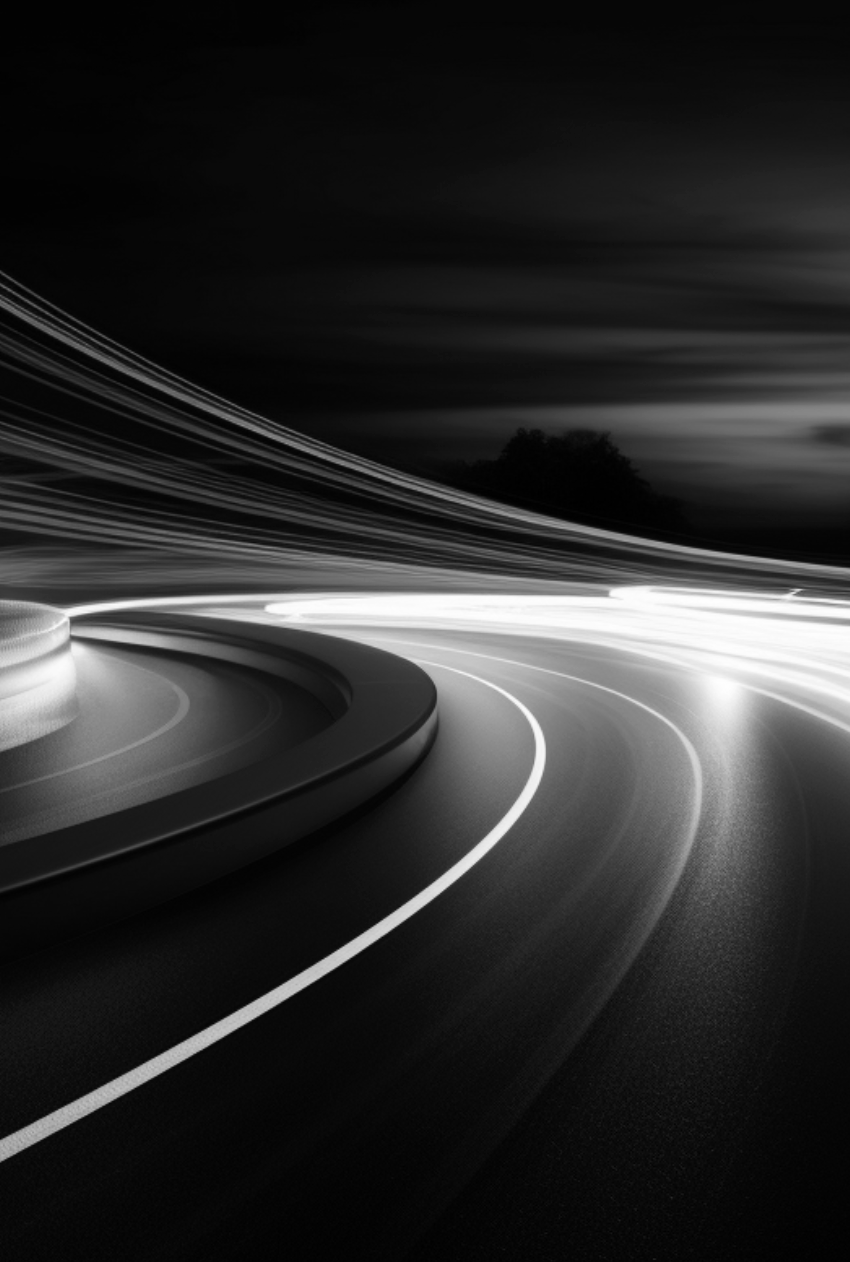 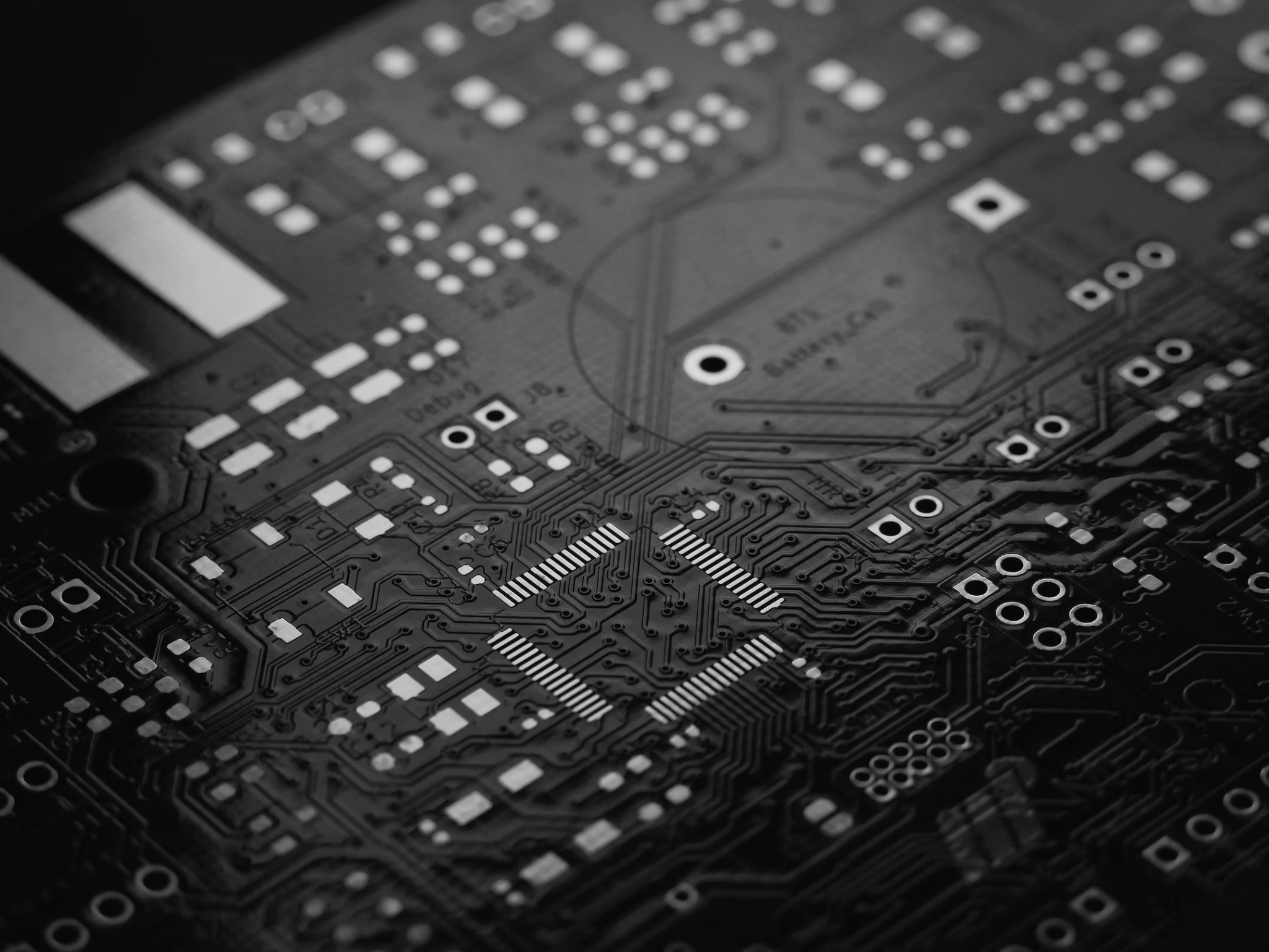 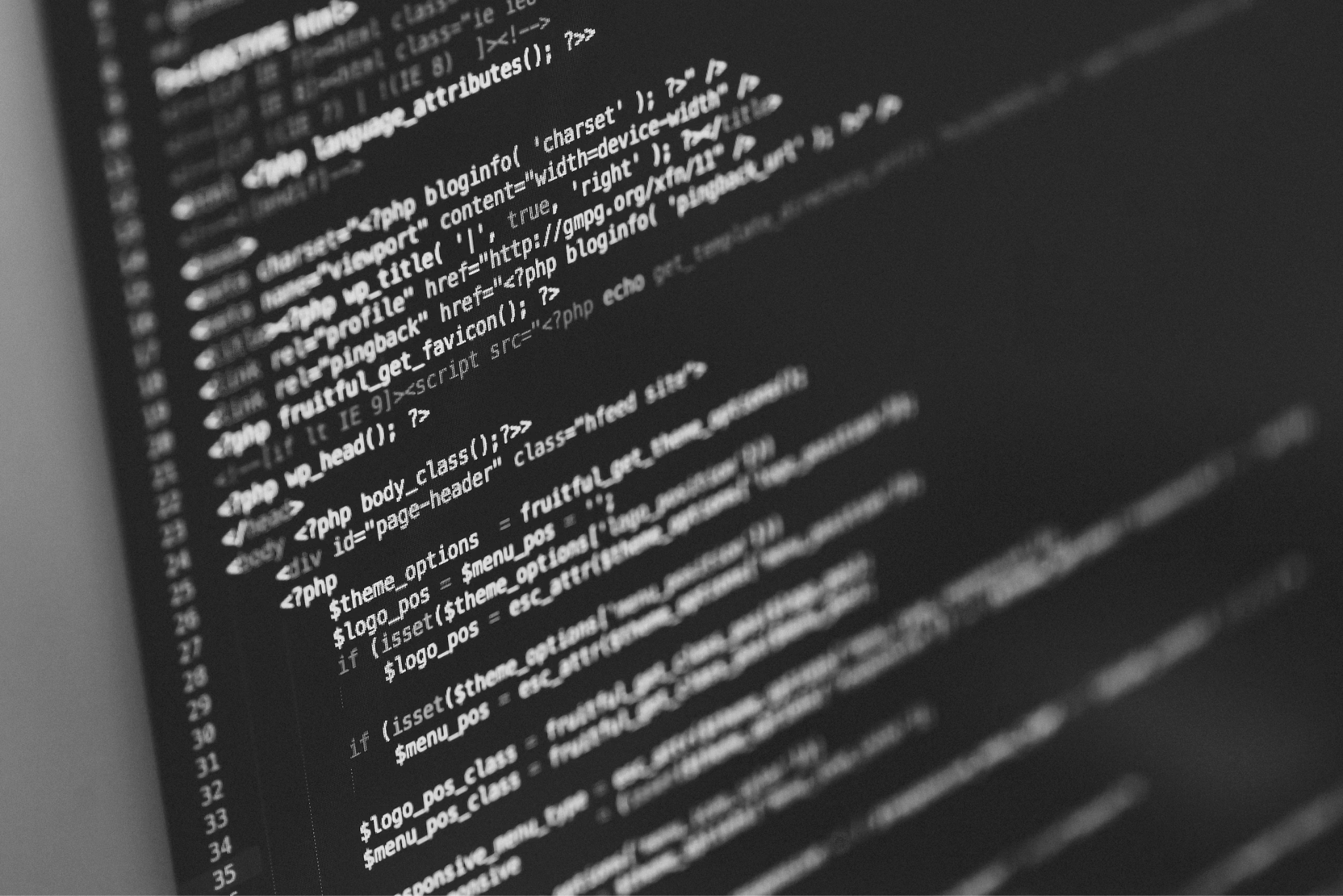 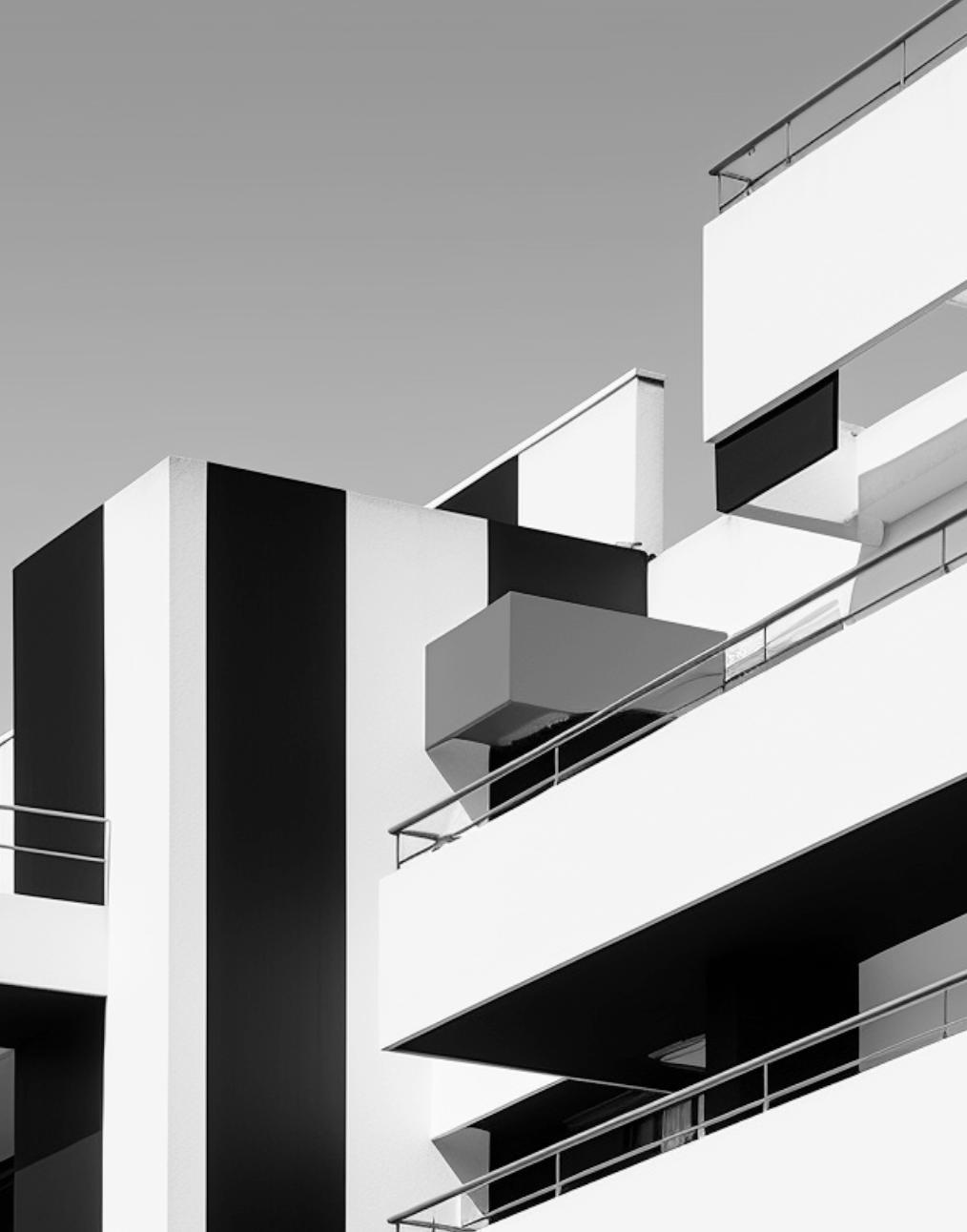 The entire RAPIDS ecosystem of cudf, cuML, cuSpatial, cuGraph, etc. are built on using Arrow on the GPU
Polars is built on Arrow, pandas has a pyarrow backend
HuggingFace uses Arrow internally for efficient processing and larger than memory dataset caching.
DuckDB, Snowflake, BigQuery, and Apache DataFusion (among others) all support Arrow input/output
The Copies are often Hidden
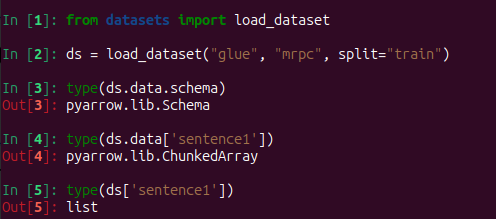 Copy happens here!
So what am I proposing?
The Arrow Multiverse
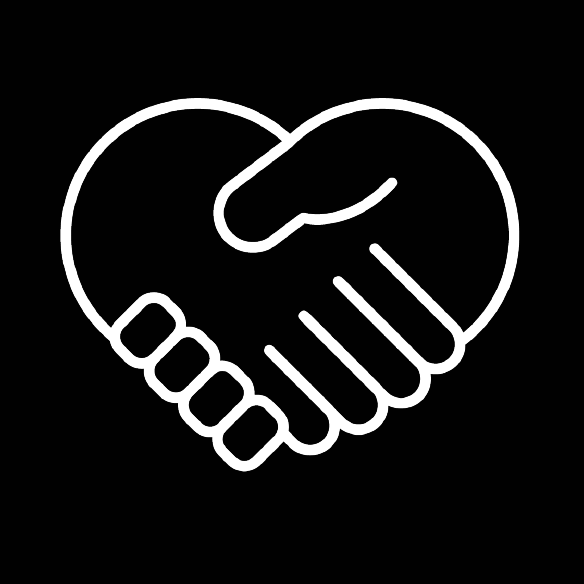 Ecosystem
DataFusion, Parquet, BigQuery, …
Specifications: “Universal Columnar Format”
Format: in-memory arrays
IPC: how to (de)serialize arrays
C Data Interface: stable ABI for in-process interoperability
ADBC: columnar JDBC/ODBC

Libraries: “Multi-Language Toolbox”
C++, Go, Java, Julia, Rust, Python, …
nanoarrow: minimal, vendorable format + IPC + C Data for C/C++
Libraries
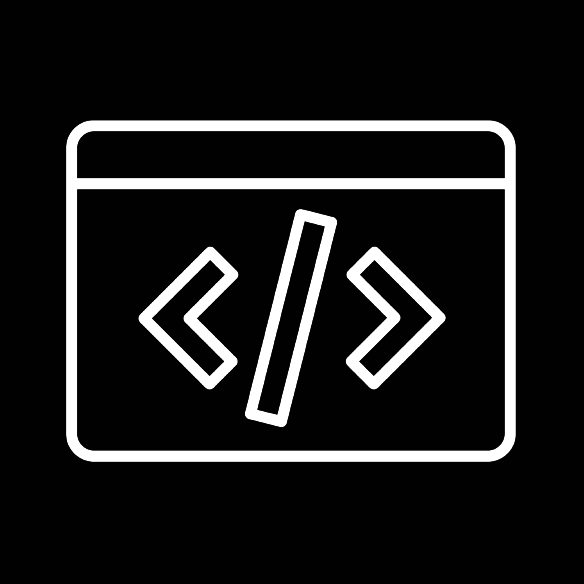 nanoarrow, PyArrow, arrow-rs, …
Specification
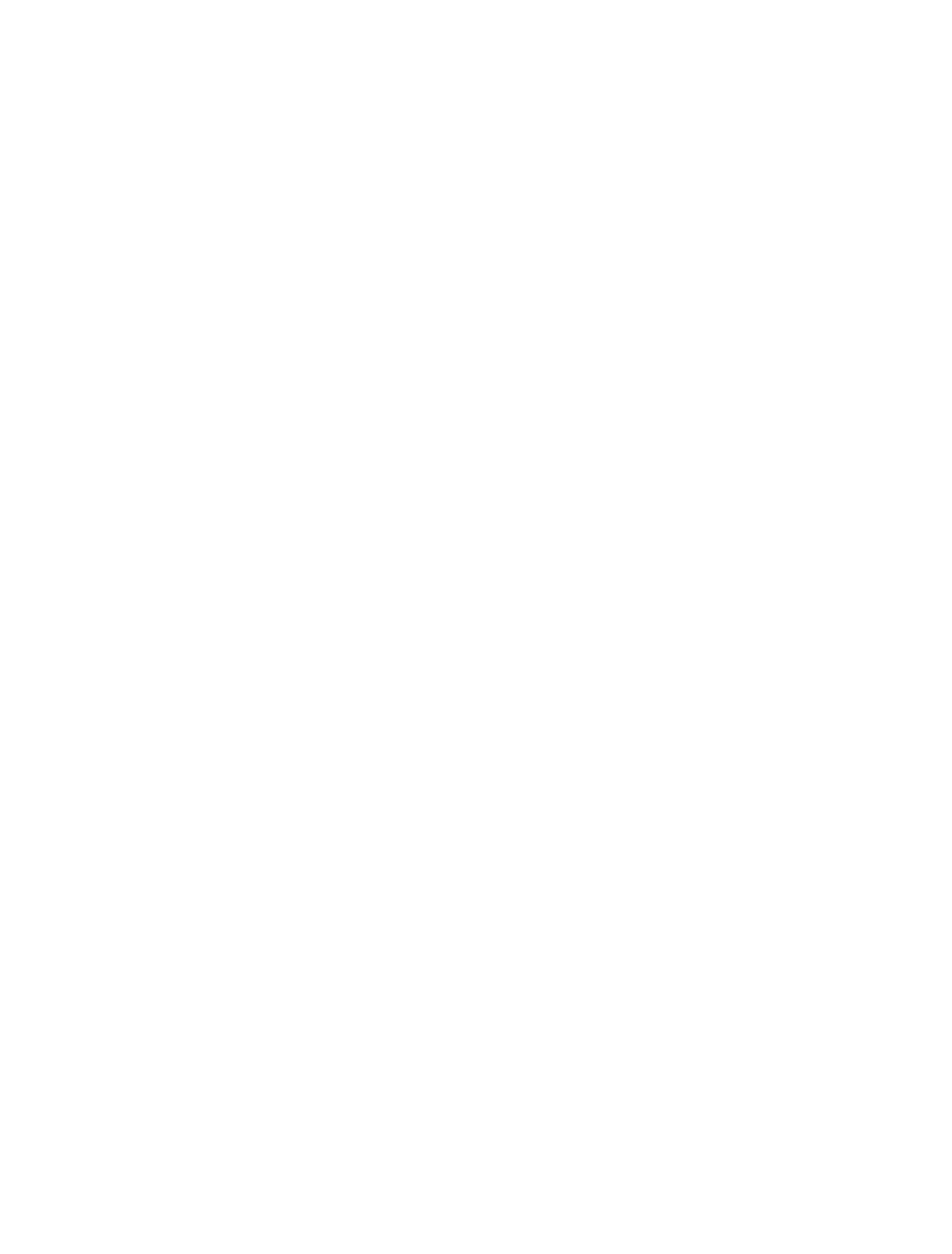 Format, IPC, C Data Interface, …
IPC & More
Other Arrow specifications layer higher-level functionality on top.
Arrow IPC
Arrow Flight RPCArrow Flight SQL
ADBC: Arrow Database Connectivity
Arrow C Data Interface
(De)serialize batches of arrays
Read/write from files or streams (e.g. HTTP)
ZSTD compression supported
Flight RPC: stream Arrow data via gRPC (HTTP/2)
Flight SQL: wire protocol for databases
Used by Dremio, InfluxDB, xtdb
JDBC/ODBC for Arrow data
Connect to BigQuery, Snowflake, & more with a simple Arrow-based API
Pass Arrow data zero-copy between libraries in-process
Works across languages, e.g. Java<->Python
Cross-device: CPU<->GPU
Leveraging Zero-Copy
Avoid copies when calling user-defined functions!

Source: Jacopo Tagliabue, Ryan Curtin, Ciro Greco (2024) Faas and Furious: abstractions and differential caching for efficient data pre-processing https://ieeexplore.ieee.org/document/10825377
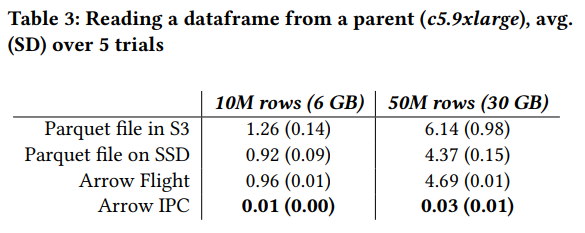 [Speaker Notes: Reading intermediate data frames into UDFs]
Interoperability using Apache Arrow
What are the benefits here?
Arrow IPC Files can be memory-mapped for larger-than-memory data processing. HuggingFace uses this for its on-disk dataset caching
Zero-copy sharing within a process, without build- or link-time dependencies

Supports any device to avoid forcing unnecessary cross-device copies
Efficient integration with various libraries (numpy, dlpack, polars, pandas, cudf)
Data retrieval (ADBC, parquet reading, etc.)
Data Transport (Flight, FlightSQL, Dissociated IPC)
Cross-language libraries
Memory Mapping
C Data Interface
Ecosystem
Data Type Compatibility
Arrow has you covered!

All the expected primitive data types
Support for complex types
Maps, Lists, Structs, Unions
Extendable
“Extention_type” built-in to the type system
Canonical community extensions for geo spatial (GeoArrow)

And Introducing FixedShapeTensor and VariableShapeTensor

Canonical Extension Types
Underlying representation is a FixedSizeList
Compatibility!
Optional params
Dimension names
Permutations
Arrow Fixed Shape Tensor
Fixed Shape Tensor                                                     Physical Layout - Fixed-Size List Layout
Array of tensors (ndarrray)

[ [1, 2], [3, 4] ]

[ [10, 20], [30 ,40] ]

[ [100, 200], [300, 400] ]
validity bitmap buffer
array
None
values array - Fixed-size Primitive child array
validity bitmap buffer
None
values buffer
1 2 3 4 10 20 30 40 100 200 300 400
type: extension<arrow.fixed_shape_tensor[value_type=int32, shape=[2,2]]>
arrow array: [[[1,2,3,4], [10,20,30,40],[100,200,300,400]]]
Arrow Variable Shape Tensor
Type parameter: datatype
First dimension is length of the array
Data stored as StructArray
data: List holding tensor elements in contiguous memory
shape: a FixedSizeList<int32>[ndim], ndim
Elements are stored in row-major / C-contiguous order
Permutation parameter can define other orders
Example: Proof of Zero-Copy
Data Buffer Address
Is the same!
Shape is maintained!
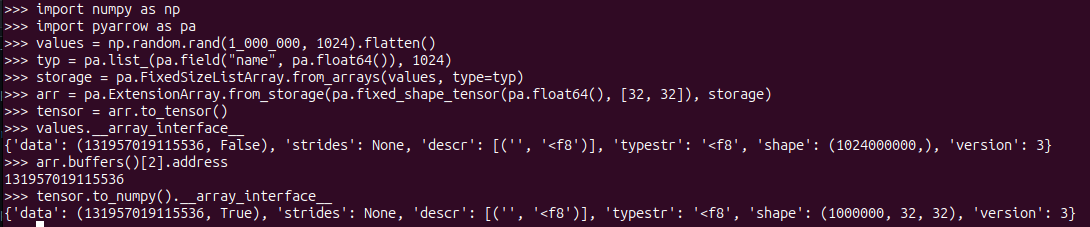 Example: Store Tensors in Parquet
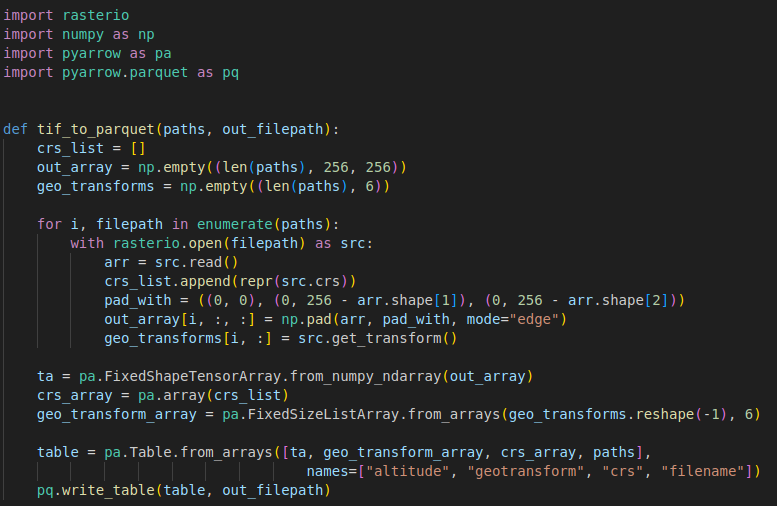 Zero-Copy!
Example: Use tensors for inference
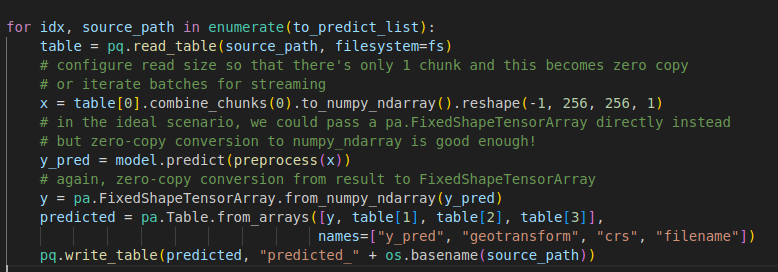 Okay… But Why?
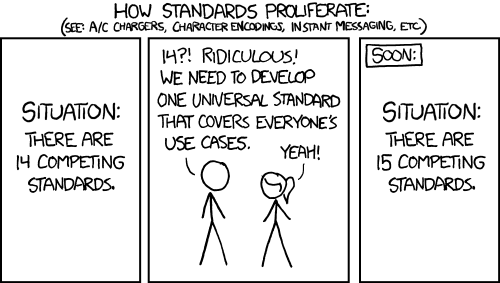 Arrow Supports More
Existing interoperability has limitations
DLPack, NumPy, cuPY, numba
Apache Arrow C Device Interface
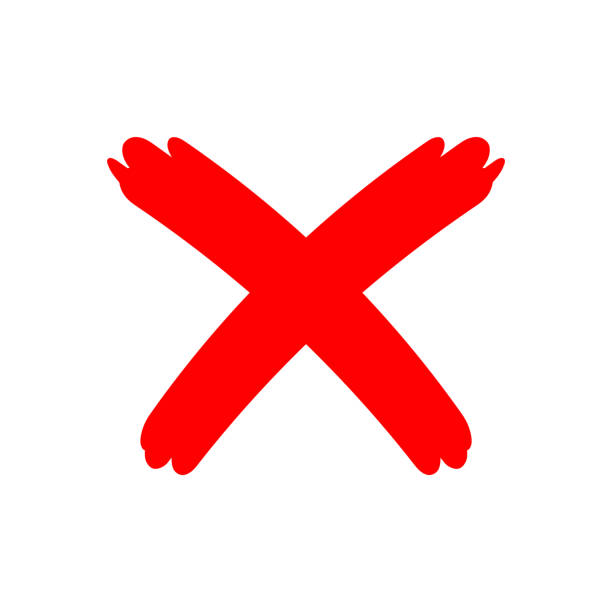 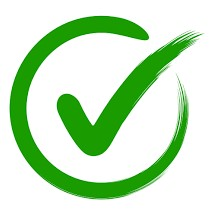 Wide support of semantic types
Including complex types, lists, structs, maps
Supports “null” values via validity bitmap
Same device support as DLPack
Extendable via extension-type
Allows passing GPU events for syncing
Converts to/from numpy and dlpack for compatibility with existing libs
Only support numeric types (mostly)
Must be fixed-width
Does not support “null” values
Some only support CPU or only some devices
Difficult to extend
Does not support GPU synchronization / events
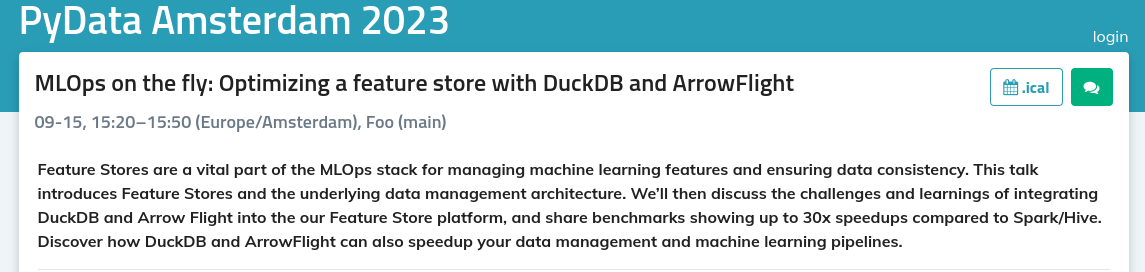 Keep Data on the Device
Pre-process on GPU, keep it there for training!
Zero-Copy Arrow Data
Layer 1
Layer 2
Preprocess on GPU
Move to GPU
Input
…
Training on GPU
Postprocessing
Prediction
Layer n
Move to CPU
Output
[Speaker Notes: After reading through tons of tutorials, examples, published OSS, the biggest constant is layers of processing]
A Contrived Quick Demo…
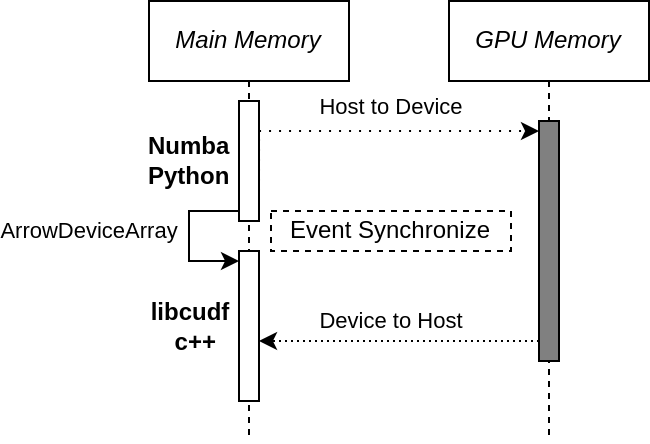 [Speaker Notes: After reading through tons of tutorials, examples, published OSS, the biggest constant is layers of processing]
The Goal, Choose the best tools!
Flight
FlightSQL
ADBC
ML/AI App
cudf
Data Sources
TF
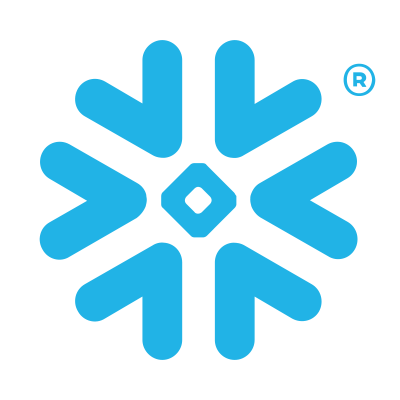 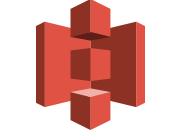 Arrow data
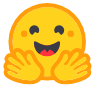 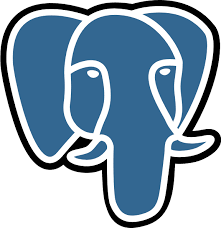 JAX
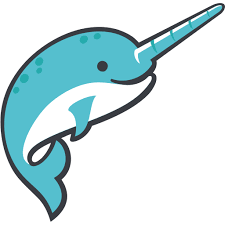 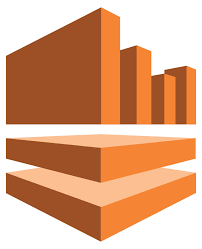 Py Torch
XG Boost
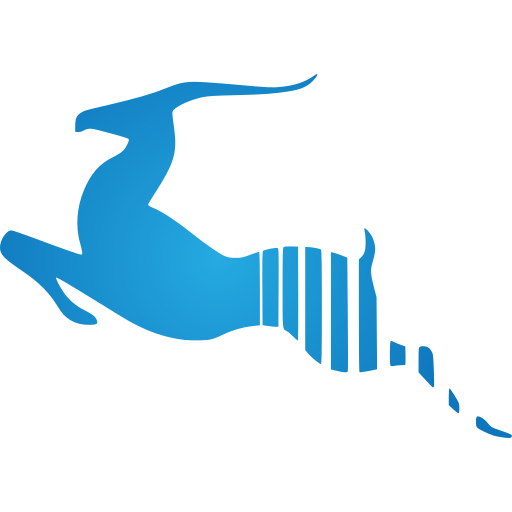 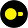 Wanna learn more?
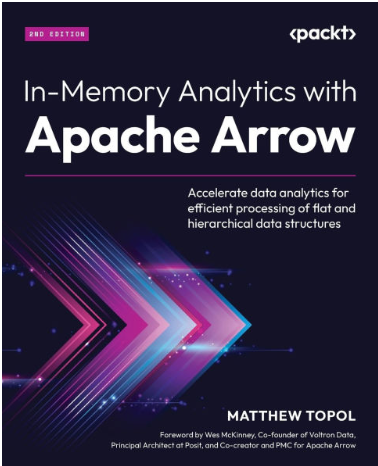 Email
zotthewizard@gmail.com

Author Of
“In-Memory Analytics with Apache Arrow”

Apache Arrow PMC
Staff Software Engineer at Voltron Data

Primary developer of github.com/apache/iceberg-go
				github.com/apache/arrow-go

       @zeroshade        linkedin.com/in/matt-topol/
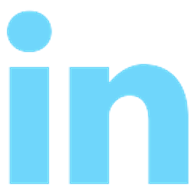 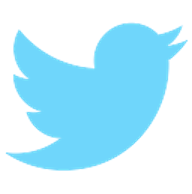 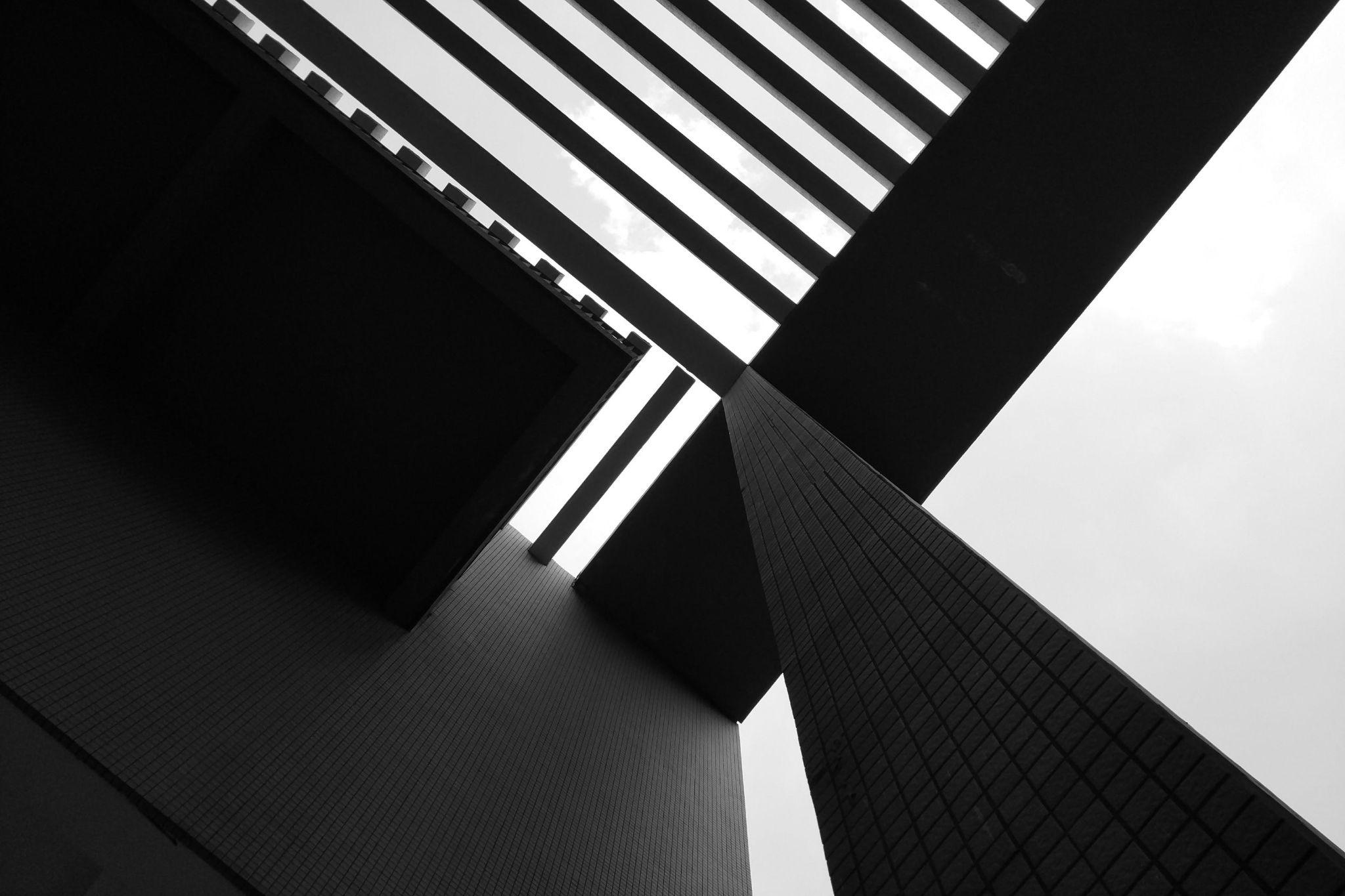 Thank You!
Learn more/get involved
https://arrow.apache.org/community/